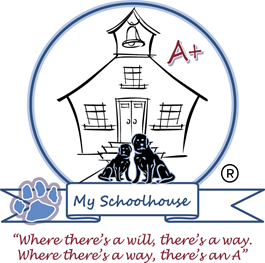 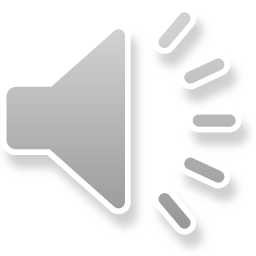 My Schoolhouse, LLC
Code of Ethical Conduct: Training Course on Policy & Procedures
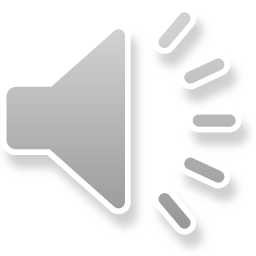 All My Schoolhouse’s instructional personnel, educational support employees, and administrators are required as a condition of employment to complete training on these standards of ethical conduct.
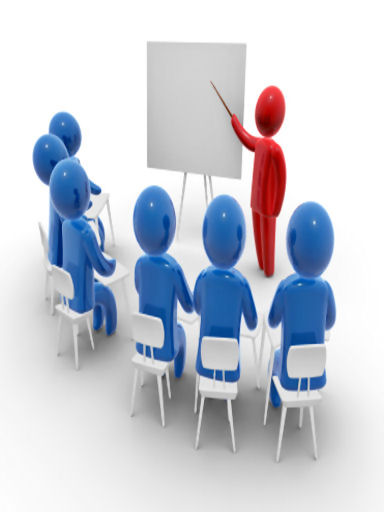 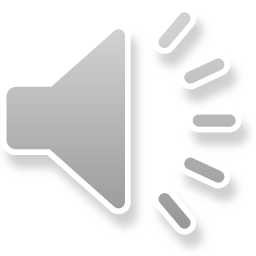 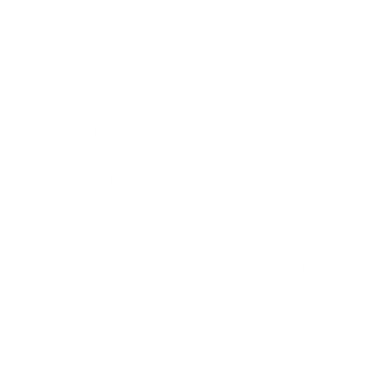 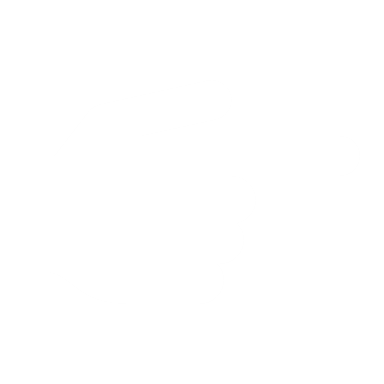 Press the arrow key twice to move to the next slide
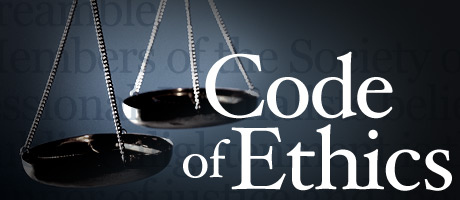 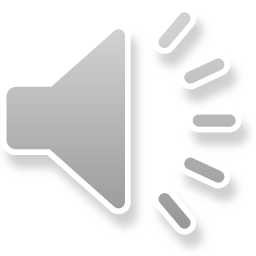 The following Standards of ethical Conduct are adapted from 
“The Code of Ethics and The Principles of Professional Conduct of the Education Profession in Florida” promulgated by the Florida Department of Education.
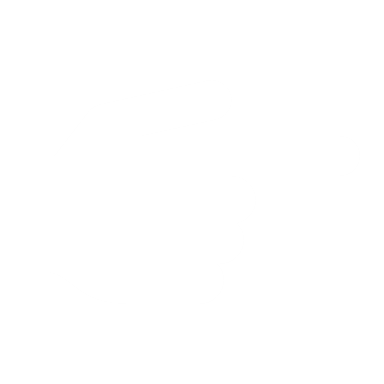 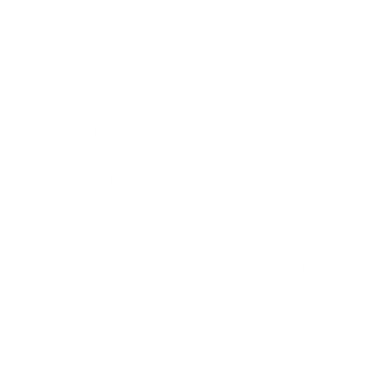 Press the arrow key twice to move to the next slide
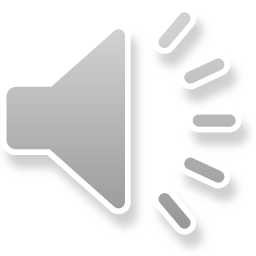 mY Schoolhouse
Our teachers and staff are highly respected professionals and members of our communities; My Schoolhouse works hard to hold employees to a high standard of ethics and principles. Unfortunately, employees’ misconduct occurs and is a serious concern for communities and schools across the country.  It is imperative that we inform our staff the policy and procedures on how to report any incident that occurs.
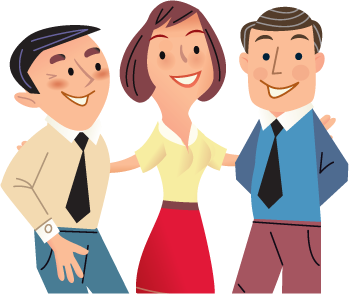 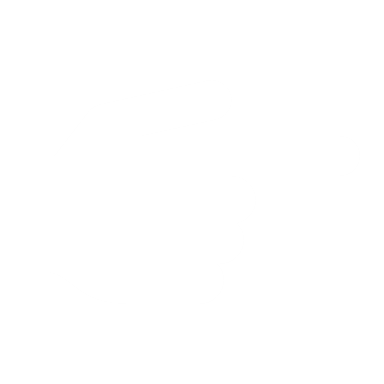 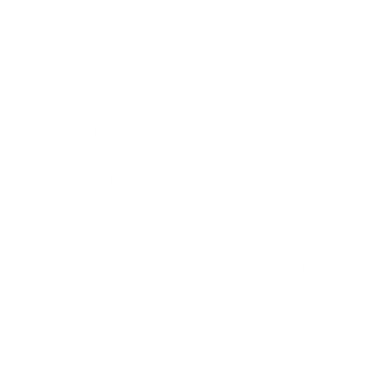 Press the arrow key twice to move to the next slide
All My Schoolhouse’s instructional personnel, educational support employees, and administrators who is convicted of an act listed under s.1012.315, F.S.
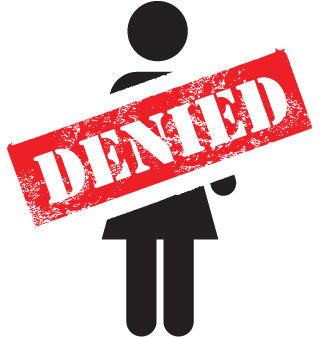 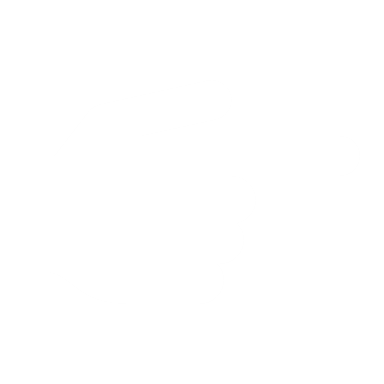 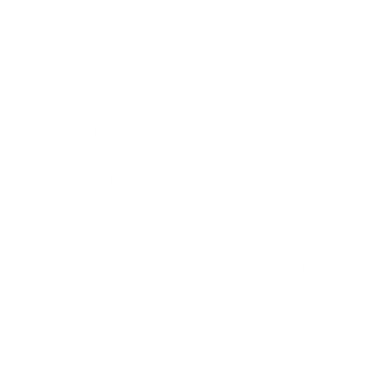 Press the arrow key twice to move to the next slide
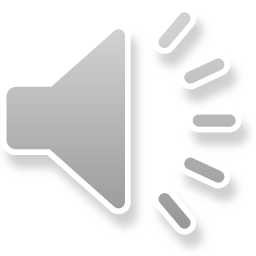 My Schoolhouse conducts an employment history check before employing instructional personnel or school administrators in any position that requires direct contact with students and documents the findings.
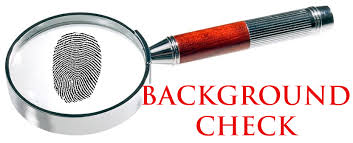 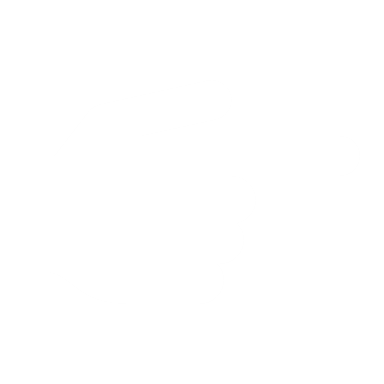 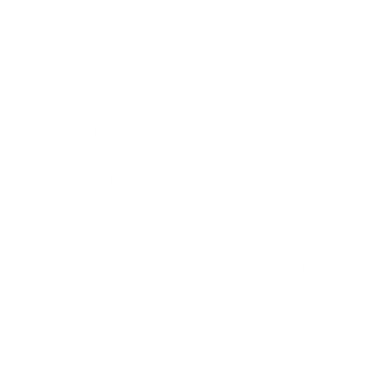 Press the arrow key twice to move to the next slide
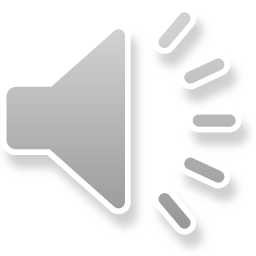 My Schoolhouse screens the personnel or administrator through the Professional Practice Database of Disciplinary Actions and the Teacher Certification Database and documents the findings.
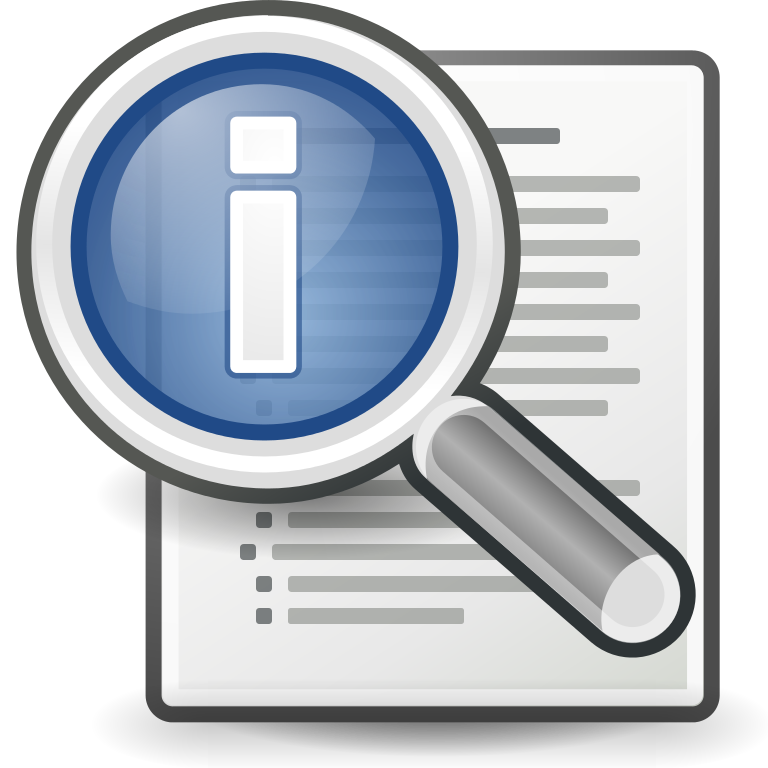 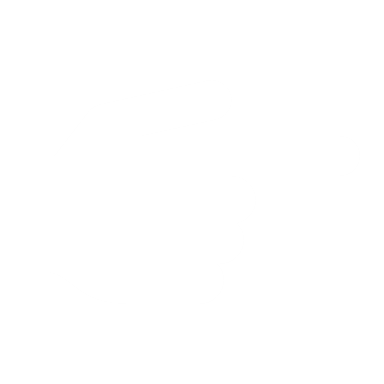 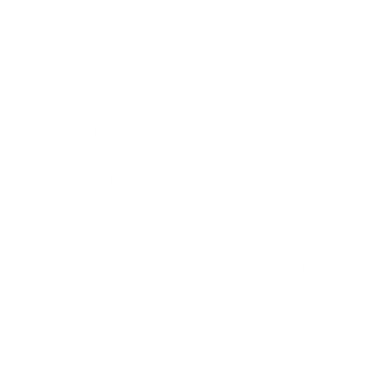 Press the arrow key twice to move to the next slide
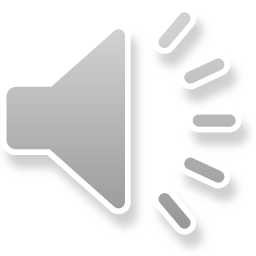 My Schoolhouse prohibits confidentiality agreements with instructional personnel or school administrators who are dismissed, terminated, or resigned in lieu of termination due to misconduct that affects the health, safety, or welfare of a student.
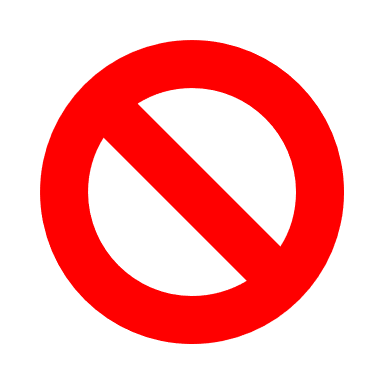 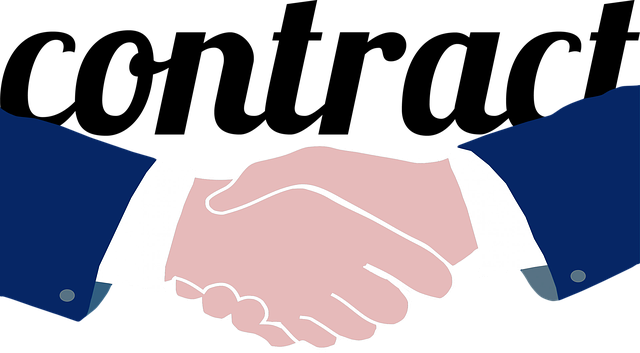 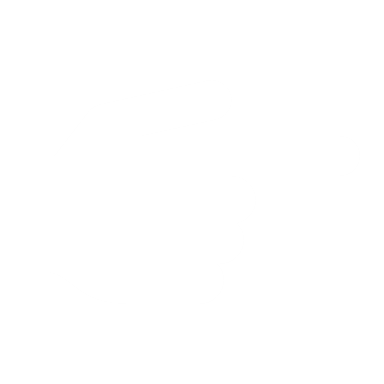 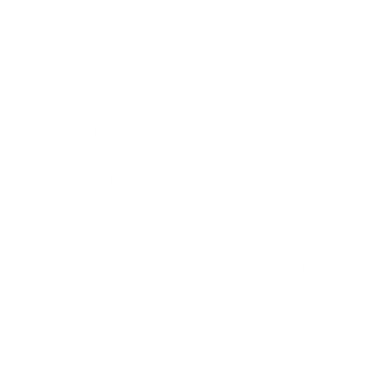 Press the arrow key twice to move to the next slide
Every My Schoolhouse’s employee should be aware of the following behaviors that might be indicative of misconduct:
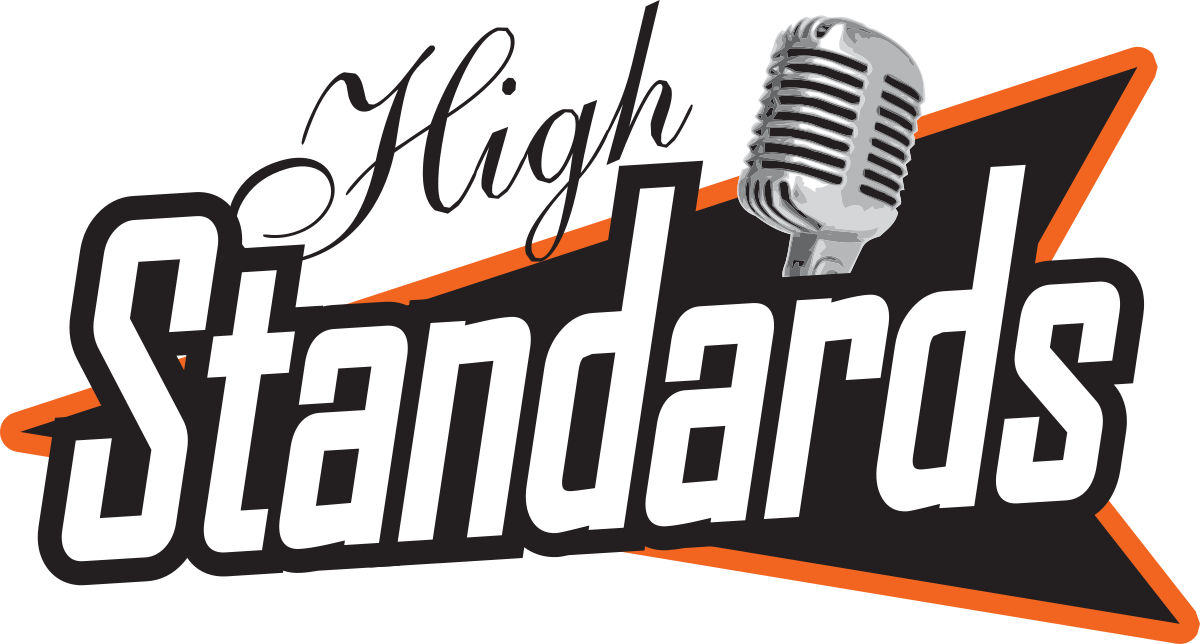 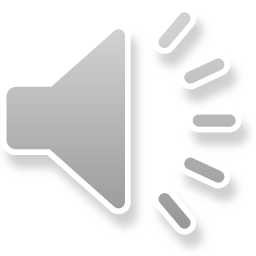 Our school values the worth and dignity of every person, the pursuit of truth, devotion to excellence, acquisition of knowledge, and the nurture of democratic citizenship. Essential to the achievement of these standards are the freedom to learn and to teach and the guarantee of equal opportunity for all.
Our primary concern is the student and the development of the student's potential.
Employees will therefore strive for professional growth and will seek to exercise the best professional judgment and integrity.
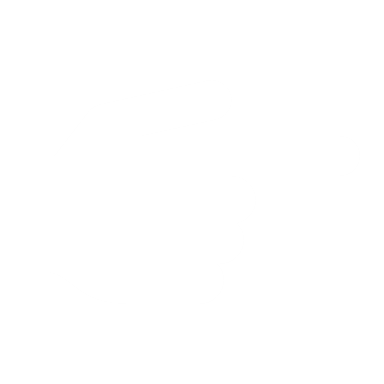 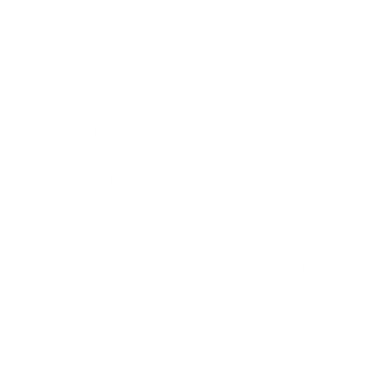 Press the arrow key to twice move to the next slide
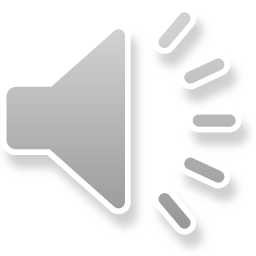 Concern for the student requires that our instructional personnel:
a. Shall make reasonable effort to protect the student from conditions harmful to learning and/or to the student's mental and/or physical health and/or safety.
b. Shall not unreasonably restrain a student from independent action in pursuit of learning.
c. Shall not unreasonably deny a student access to diverse points of view.
d. Shall not intentionally suppress or distort subject matter relevant to a student’s academic program.
e. Shall not intentionally expose a student to unnecessary embarrassment or disparagement.
f. Shall not intentionally violate or deny a student's legal rights.
g. Shall not harass or discriminate against any student on the basis of race, color, religion, sex, age, national or ethnic origin, political beliefs, marital status, handicapping condition, sexual orientation, or social and family background and shall make reasonable effort to assure that each student is protected from harassment or discrimination.
h. Shall not exploit a relationship with a student for personal gain or advantage.
i. Shall keep in confidence personal identifiable information obtained in the course of professional service, unless disclosure serves professional purposes or is required by law.
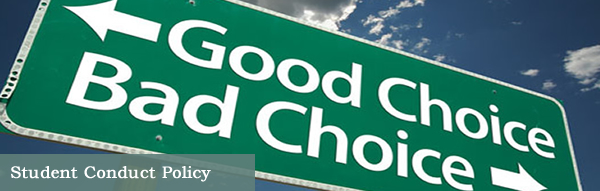 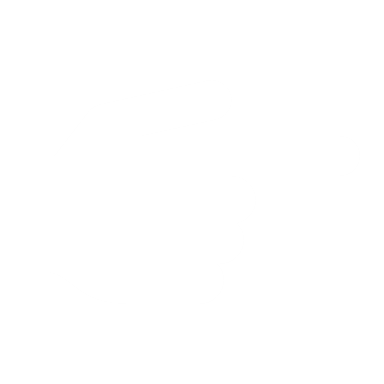 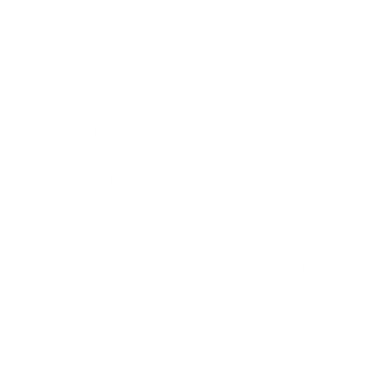 Press the arrow key twice to move to the next slide
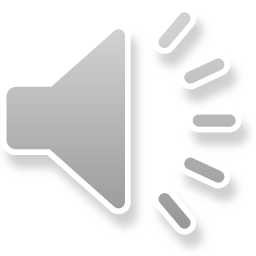 Aware of the importance of maintaining the respect and confidence of colleagues, ofstudents, of parents, of the community, and employees of our school
Must display the highest degree of ethical conduct. This commitment requires that our employees:
a. Shall maintain honesty in all professional dealings.
b. Shall not on the basis of race, color, religion, sex, age, national or ethnic origin, political beliefs, marital status, handicapping condition if otherwise qualified, or social and family background deny to a colleague professional benefits or advantages or participation in any professional organization.
c. Shall not interfere with a colleague's exercise of political or civil rights and responsibilities. 
d. Shall not engage in harassment or discriminatory conduct which unreasonably interferes with an individual's performance of professional or work responsibilities or with the orderly processes of education or which creates a hostile, intimidating, abusive, offensive, or oppressive environment; and, further, shall make reasonable effort to assure that each individual is protected from such harassment or discrimination.
e. Shall not make malicious or intentionally false statements about a colleague.
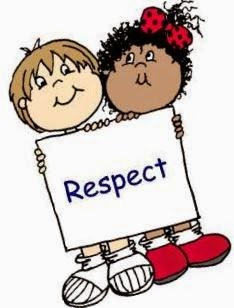 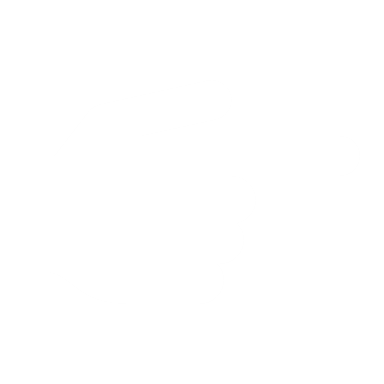 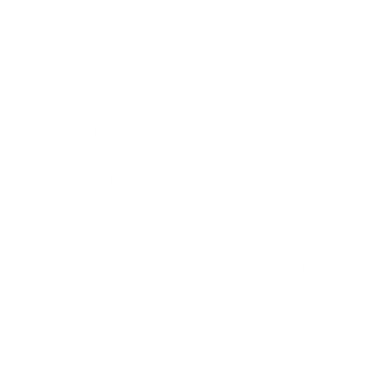 Press the arrow key twice to move to the next slide
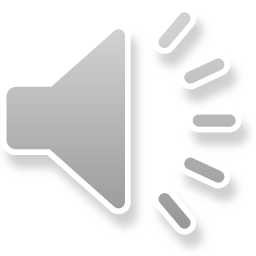 The following policies are strictly enforced at my schoolhouse :
My Schoolhouse’s employees have a duty to report misconduct by instructional personnel. This report is required to be done immediately.
Employees who should be reported are classrooms teachers, paraprofessionals, substitute teachers, librarians, guidance counselors, social workers, career specialists, psychologists, principal, assistant principal, and deans.
Consequences for failing to report misconduct may include: written reprimand, suspension with or without pay, termination of employment, and discipline/sanctions on an educator’s certificate.
Misconduct can be reported to the administrative officer or executive director. 
(Call school for contact information)
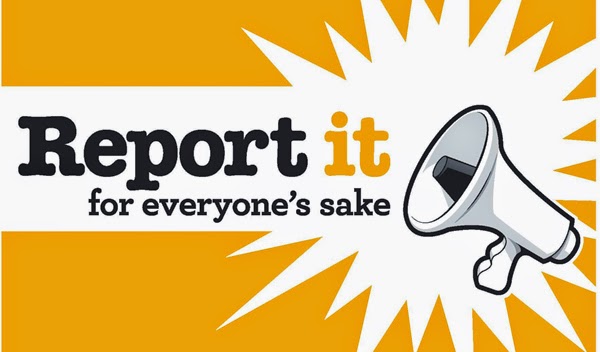 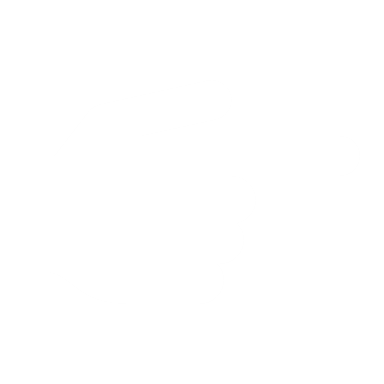 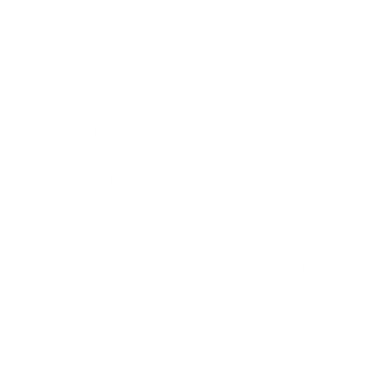 Press the arrow key twice to move to the next slide
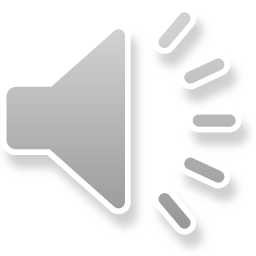 Reporting child abuse, abandonment, or neglect
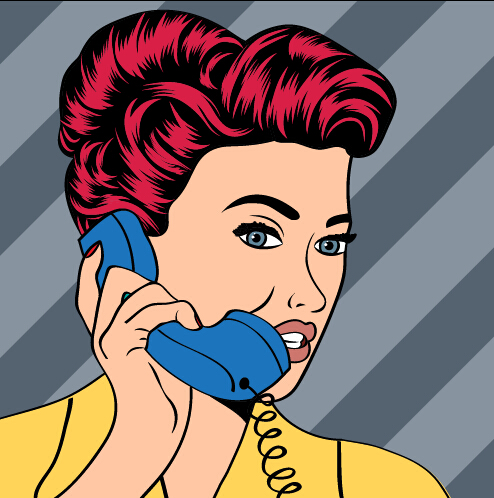 All employees and agents have an affirmative duty to report all actual or suspected cases of child abuse, abandonment, or neglect must report to the school's administrative officer at
561-557-2198.
Call 1-800-96-ABUSE or report online at:
http://www.dcf.state.fl.us/abuse/report/.
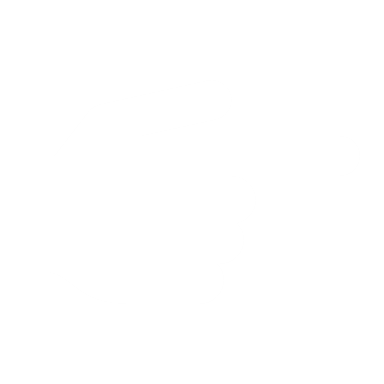 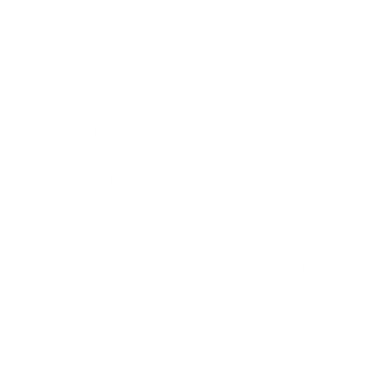 Press the arrow key twice to move to the next slide
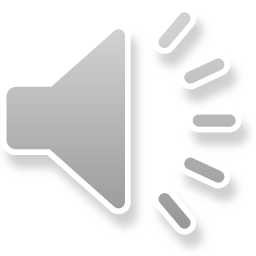 Signs of Physical Abuse
The child may have unexplained bruises, welts, cuts, or other injuries; broken bones; or burns. A
child experiencing physical abuse may seem withdrawn or depressed, seem afraid to go home or may run away, shy away from physical contact, be aggressive, or wear inappropriate clothing to
hide injuries.
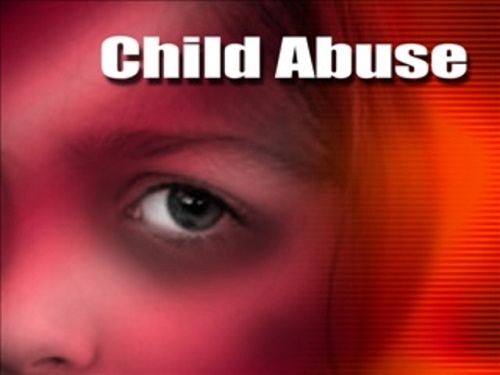 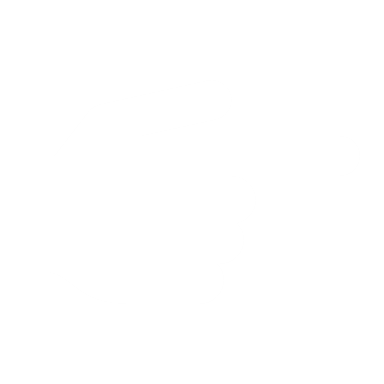 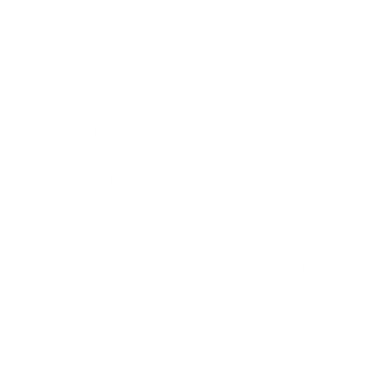 Press the arrow key twice to move to the next slide
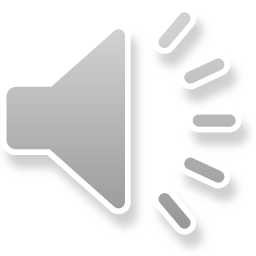 Signs of Sexual Abuse
The child may have torn, stained or bloody underwear, trouble walking or sitting, pain or itching in genital area, or a sexually transmitted disease. A child experiencing sexual abuse may have unusual knowledge of sex or act seductively, fear a particular person, seem withdrawn or depressed, gain or lose weight suddenly, shy away from physical contact, or run away from home.
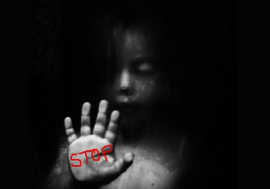 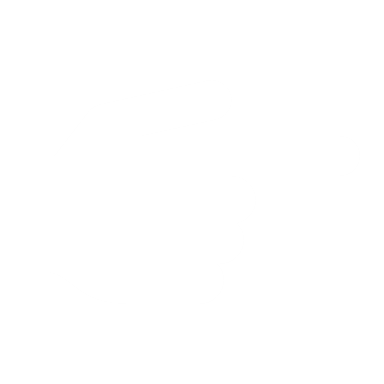 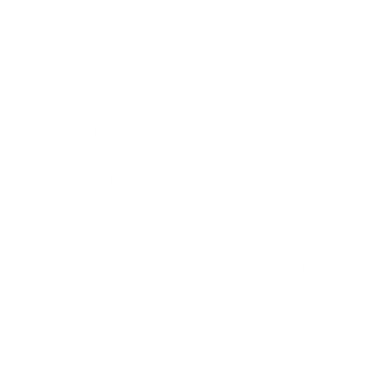 Press the arrow key twice to move to the next slide
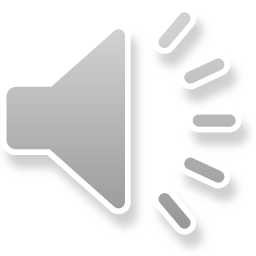 Signs of Neglect
The child may have unattended medical needs, little or no supervision at home, poor hygiene, or appear underweight. A child experiencing neglect may be frequently tired or hungry, steal food, or appear overly needy for adult attention.
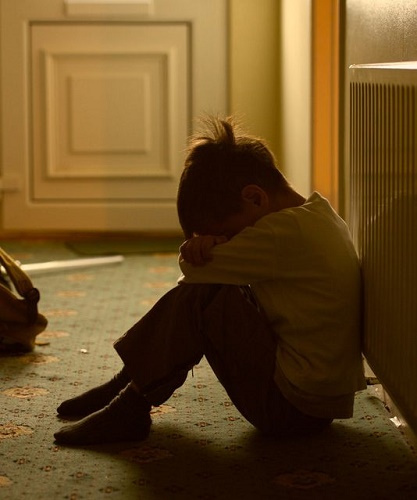 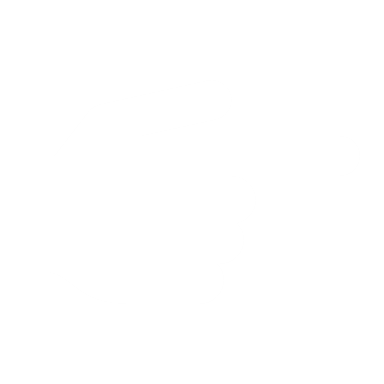 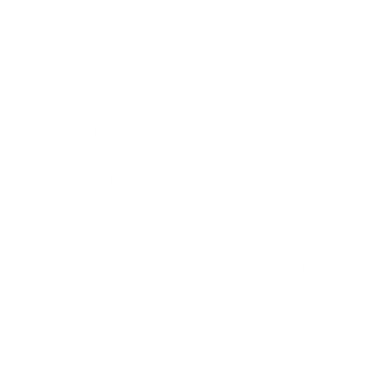 Press the arrow key twice to move to the next slide
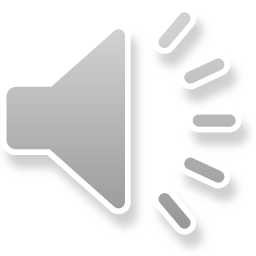 Patterns of Abuse
Serious abuse usually involves a combination of factors. While a single sign may not be significant, a pattern of physical or behavioral signs is a serious indicator and should be reported.
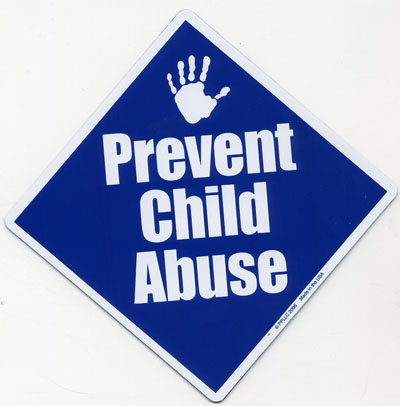 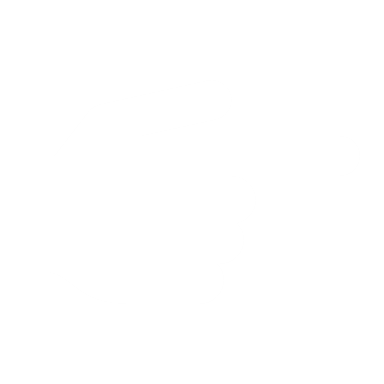 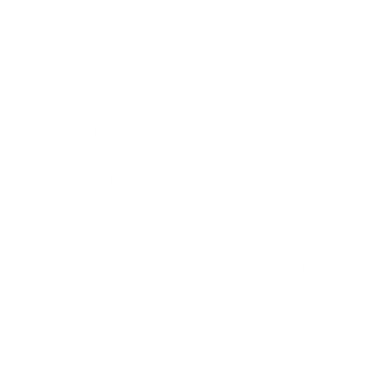 Press the arrow key twice to move to the next slide
Liability Protections
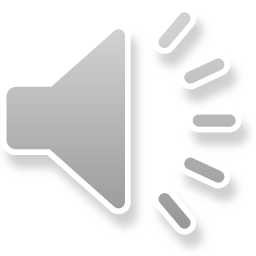 Any person, official, or institution participating in good faith in any act authorized or required by law, or reporting in good faith any instance of child abuse, abandonment, or neglect to the department or any law enforcement agency, shall be immune from any civil or criminal liability which might otherwise result by reason of such action. (F.S. 39.203)
​An employer who discloses information about a former or current employee to a prospective employer of the former or current employee upon request of the prospective employer or of the former or current employee is immune from civil liability for such disclosure or its consequences unless it is shown by clear and convincing evidence that the information disclosed by the former or current employer was knowingly false or violated any civil right of the former or current employee protected under F.S. Chapter 760. (F.S. 768.095)
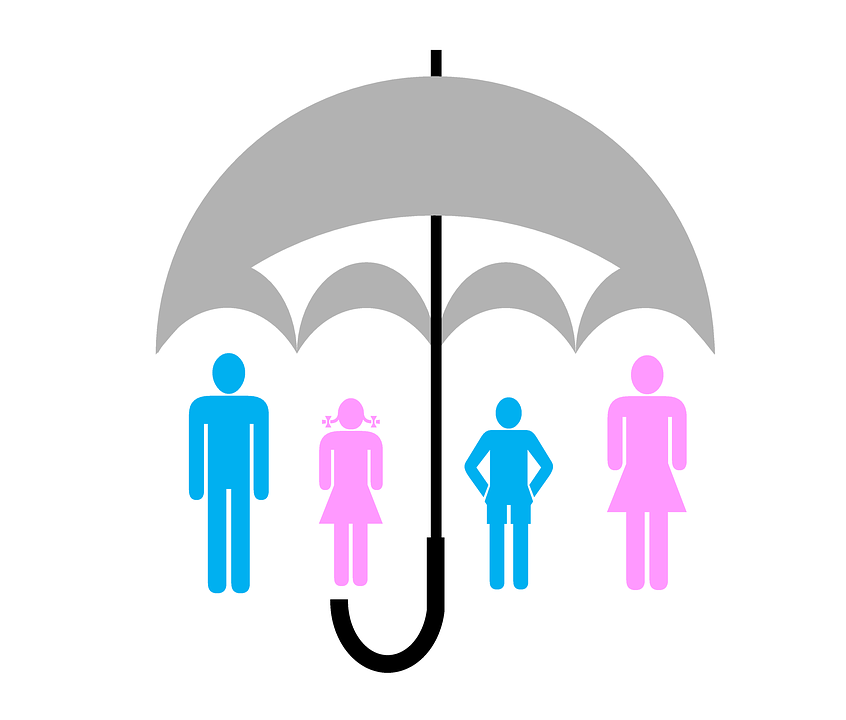 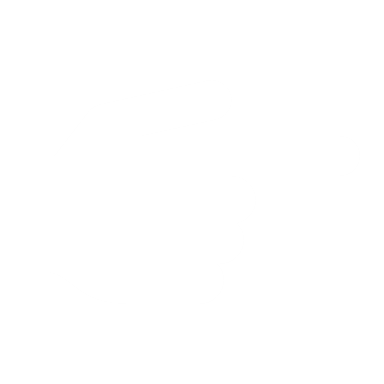 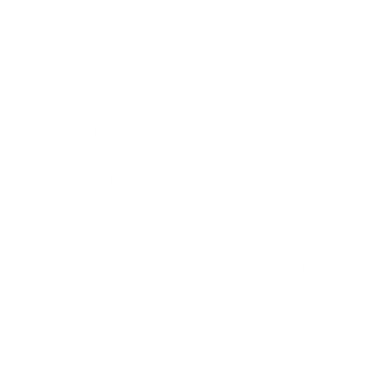 Press the arrow key twice to move to the next slide
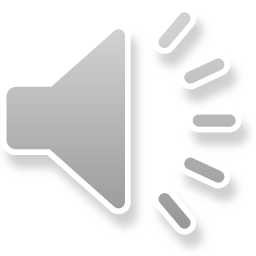 ACKNOWLEDGMENT OF TRAINING & PROCEDURES FOR EMPLOYMENT AT MY SCHOOLHOUSE, LLC.
I hereby acknowledge receipt of the MY SCHOOLHOUSE training for employment on standards of ethical conduct and the proper policies and procedures on reporting misconduct by instructional personnel and administrators, as well as any signs of child abuse, abandonment and or neglect. I understand that it is my continuing responsibility to read and know its contents. I also understand and agree that the Employee Policies and Procedures are not an employment contract for any specific period of employment or for continuing or long-term employment. Therefore, I acknowledge and understand that unless I, _____________________________, have a written employment agreement with MY SCHOOLHOUSE that provides otherwise, I have the right to resign from my employment with MY SCHOOLHOUSE at any time with or
without notice and with or without cause, and that MY SCHOOLHOUSE has the right to
terminate my employment at any time with or without notice and with or without cause.
I have read, understand and agree to all of the above
Signature _____________________________________________
Print Name ____________________________________________
Date ________________________
Returned signed form to Recruiting Officer
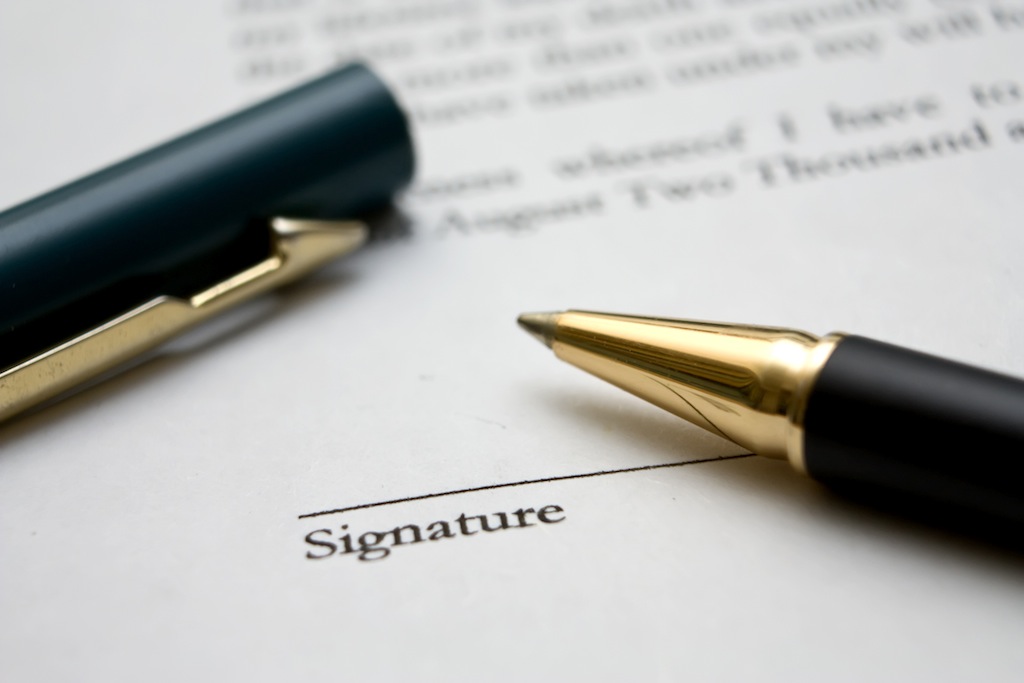 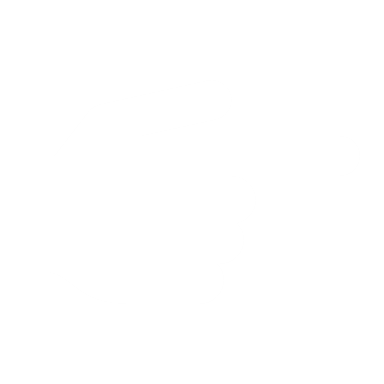 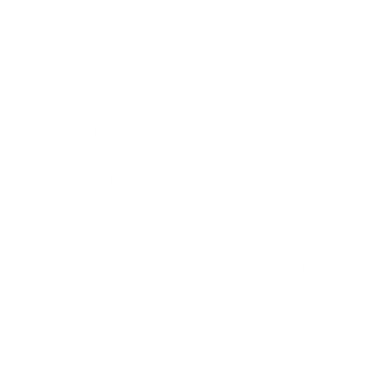 Press the arrow key twice to move to the next slide
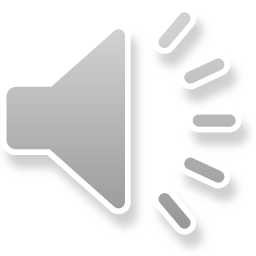 CONFIDENTIALITY POLICY AND PLEDGE
Any information that an employee learns about MY SCHOOLHOUSE, or its
members or donors, as a result of working for MY SCHOOLHOUSE that is not otherwise
publicly available constitutes confidential information. Employees may not disclose confidential
information to anyone who is not employed by MY SCHOOLHOUSE or to other persons
employed by MY SCHOOLHOUSE who do not need to know such information to assist in
rendering services.
The disclosure, distribution, electronic transmission or copying of MY SCHOOLHOUSE’s confidential information is prohibited. Any employee who discloses confidential information will be subject to disciplinary action (including possible
separation), even if he or she does not actually benefit from the disclosure of such information.
I understand the above policy and pledge not to disclose confidential information.
Signature:___________________________________________________________________
Print Name: _________________________________________________________________
Date:__________________________________
Please sign and return to the Recruiting Officer
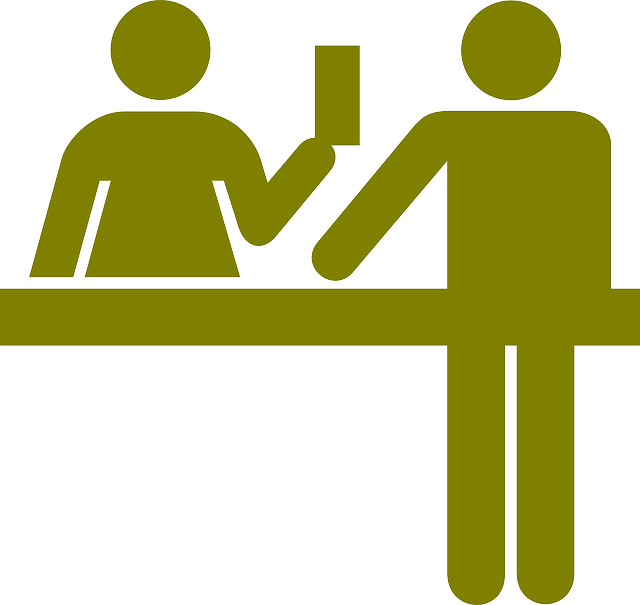 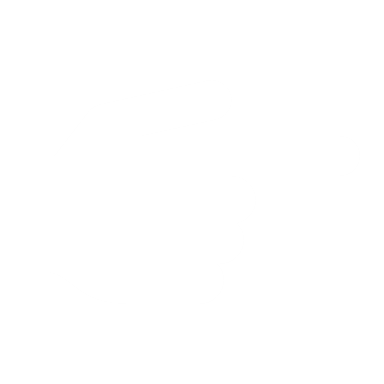 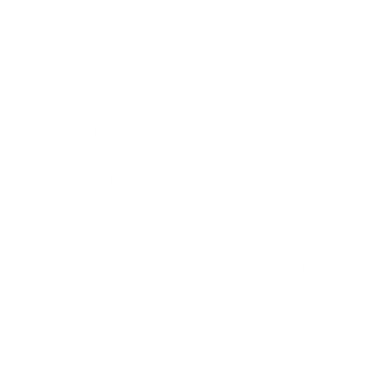 Press the arrow key twice to move to the next slide